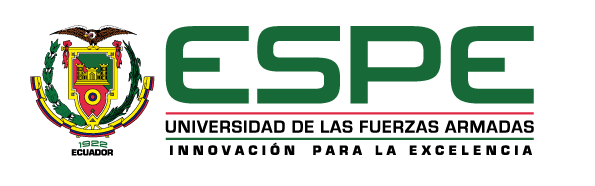 VICERRECTORADO DE INVESTIGACIÓN INNOVACIÓN Y TRANSFERENCIA DE TECNOLOGÍA
DEPARTAMENTO DE CIENCIAS HUMANAS Y SOCIALES
CENTRO DE POSTGRADO
MAESTRÍA EN DOCENCIA UNIVERSITARIA XX
“La inteligencia emocional y su relación en el rendimiento académico de los estudiantes de tercer semestre de Ingeniería Agropecuaria de la Universidad de las Fuerzas Armadas ESPE, durante el período académico septiembre a diciembre  2019”. Propuesta alternativa.
SANGOLQUI, 21 DE DICIEMBRE DEL 2021
AUTORA: BUENAÑO MÉNDEZ ERIKA JOHANNA
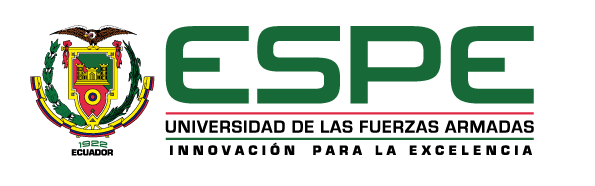 CONTENIDO
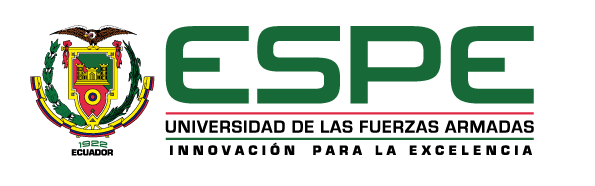 INTRODUCCIÓN
Análisis bibliográfico + Levantamiento de información primaria + investigación de campo
PROPUESTA ALTERNATIVA
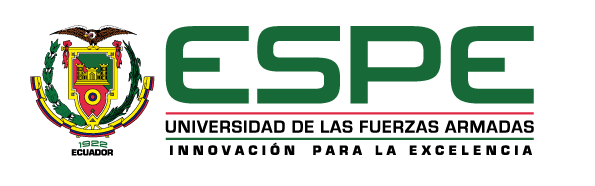 PLANTEAMIENTO DEL PROBLEMA
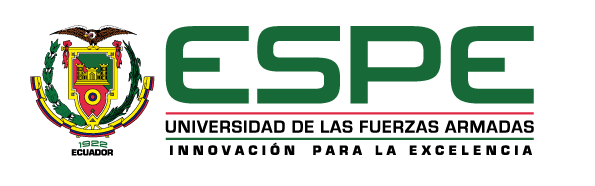 PLANTEAMIENTO DEL PROBLEMA
¿De qué manera se relacionan la inteligencia emocional en el rendimiento académico de los estudiantes de tercer semestre de Ingeniería Agropecuaria de la Universidad de Las Fuerzas Armadas ESPE durante el periodo académico septiembre a diciembre 2019?
VARIABLE DEPENDIENTE
VARIABLE INDEPENDIENTE
PLANTEAMIENTO DEL PROBLEMA
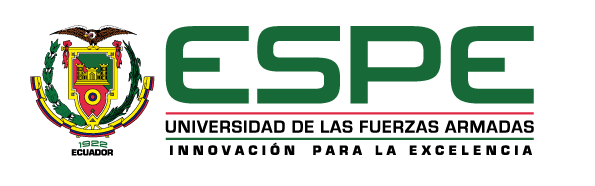 MARCO TEÓRICO
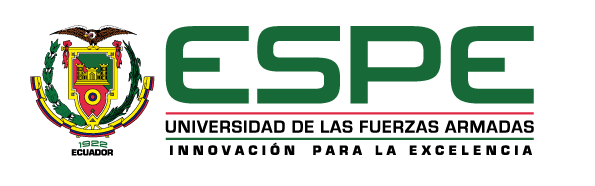 INTELIGENCIA EMOCIONAL
MARCO TEÓRICO
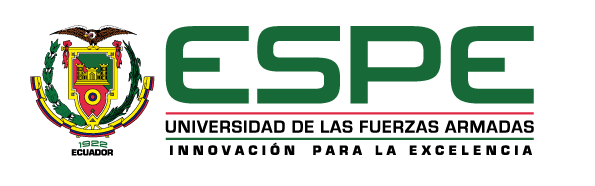 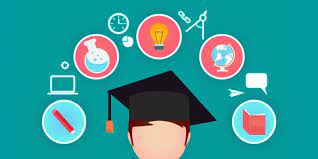 Rendimiento académico
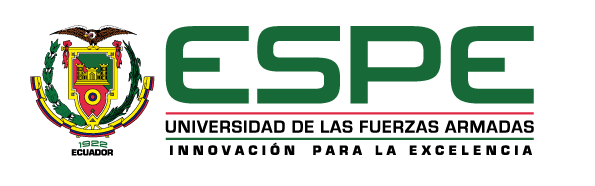 MARCO METODOLÓGICO
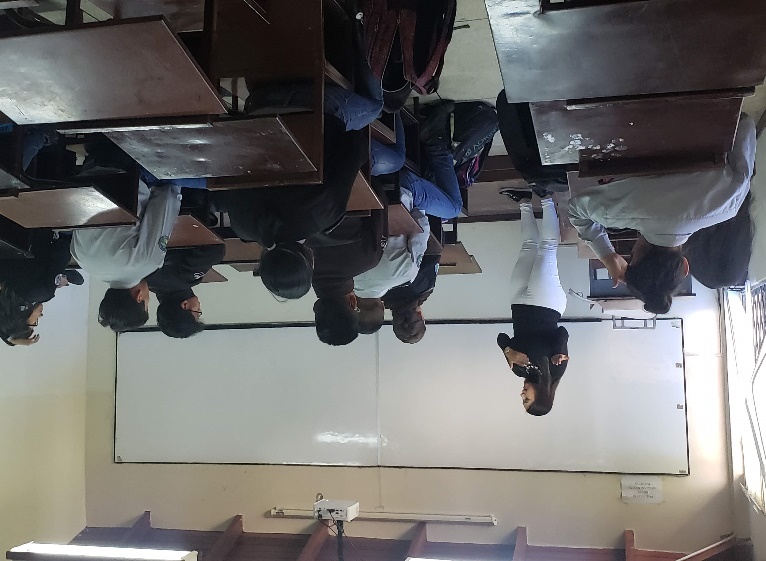 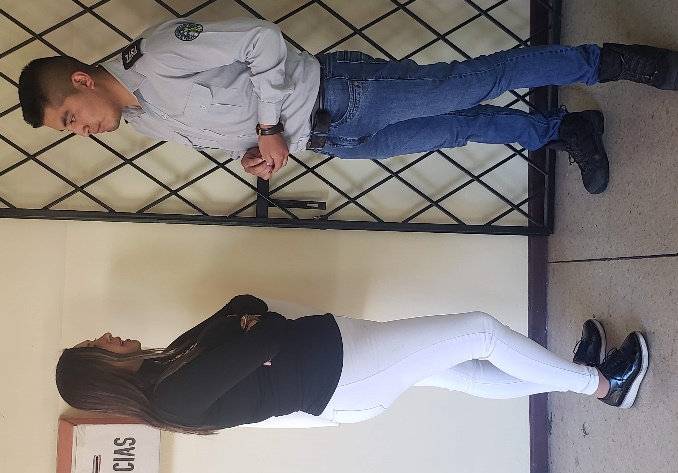 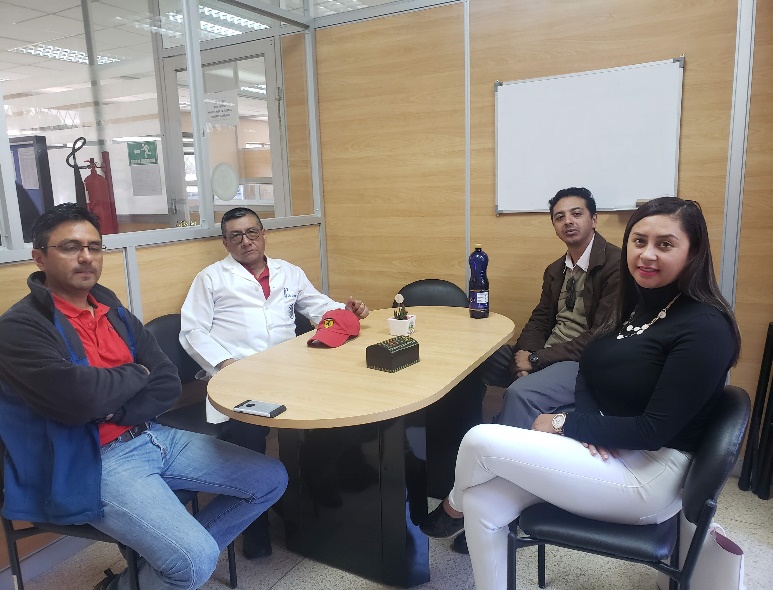 ANÁLISIS E INTERPRETACIÓN DE RESULTADOS
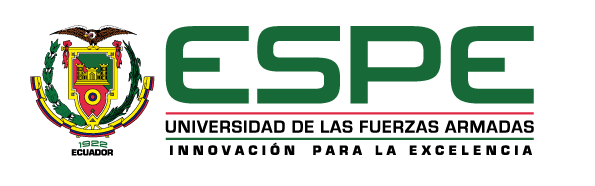 Datos tabulados en hojas de Excel con registro de información por cada estudiante.
Sometidos a verificación con el programa IBM SPSS STATISTICS 20.
Resultados trasladados a tablas de frecuencia totales con sus respetivos porcentajes. 
Información organizada que permitió un análisis de los objetos de estudio como son: el nivel de relación entre inteligencia emocional (variable independiente) y el rendimiento académico (variable dependiente). 
Se consigue organizar la información gracias a las herramientas de Microsoft Excel y SPSS
Para graficar histogramas que permitieron una mejor interpretación de dichos resultados que fueron descritos en conclusiones y recomendaciones.
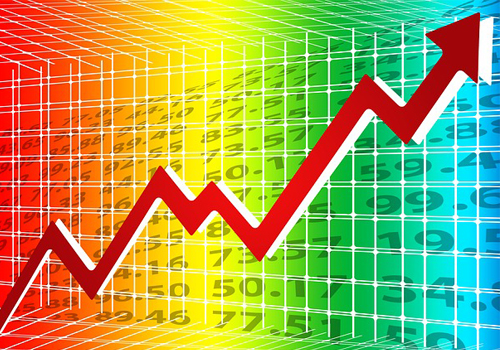 ANÁLISIS E INTERPRETACIÓN DE RESULTADOS
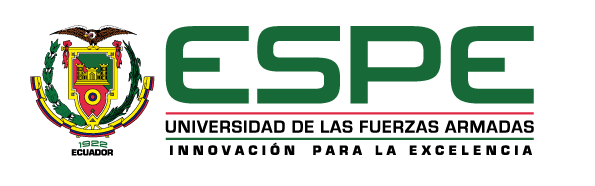 ANÁLISIS E INTERPRETACIÓN DE RESULTADOS
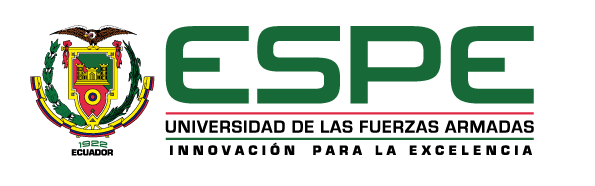 O.E.1 : Determinar el nivel de inteligencia emocional de los estudiantes de Ingeniería Agropecuaria de tercer semestre. 
Resultados Obtenidos:  Existe un bajo nivel de inteligencia emocional 

 ATENCIÓN: Debe mejorar la atención que le presta a sus sentimientos, poca atención.
CLARIDAD: Debe mejorar la compresion de sus sentimentos.
REPARACIÓN: Debe mejorar su regulación y control de sentimientos.
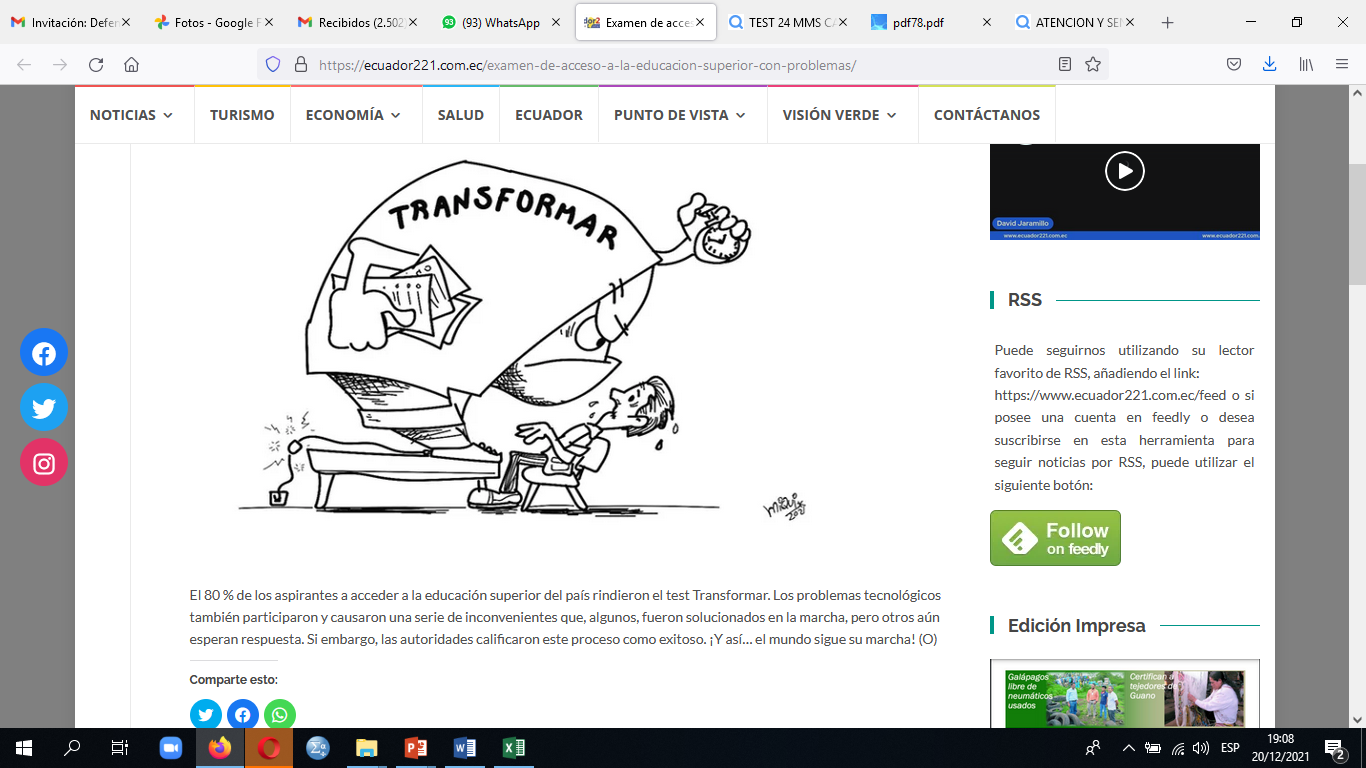 ANÁLISIS E INTERPRETACIÓN DE RESULTADOS
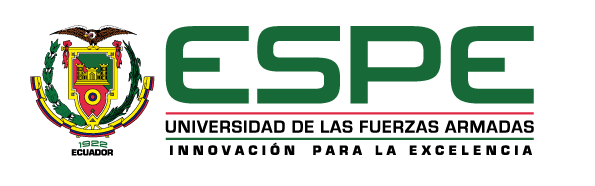 O.E 2 Establecer el nivel de rendimiento académico del estudiante
Resultados obtenidos: Instrumento de Registro de notas
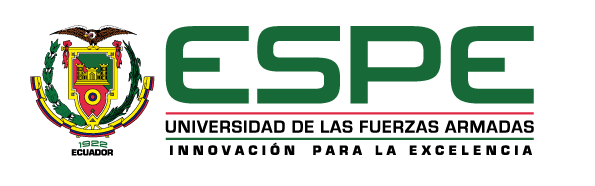 ANÁLISIS E INTERPRETACIÓN DE RESULTADOS
O.E.3 Analizar la relación entre inteligencia emocional y rendimiento académico
Resultados obtenidos:  Instrumento  Entrevista al Docente
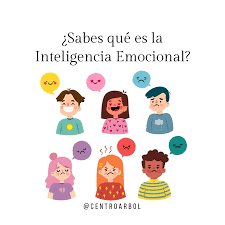 Anhedonia
Apatía por participar de actividades grupales.
Poca participación en el aula
Recurrentes permisos médicos
Negación por trabajar en equipo
Apatía colectiva que existe en actividades interpersonales
Bajo rendimiento académico
Dificultad de adaptación 
Frustración 
Poca tolerancia al estrés.
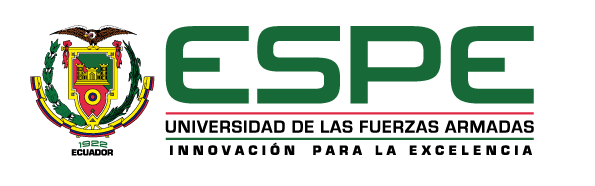 COMPROBACIÓN DE HIPÓTESIS
COMPROBACIÓNHIPÓTESIS
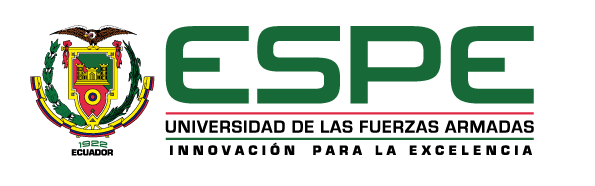 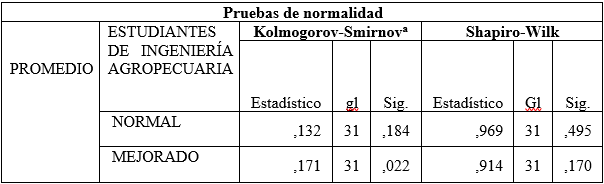 Prueba T Student o distribución T

Shapiro Wilk

Comprobación 
Distribución Normal de las muestras
Prueba estadística que se usa con muestras independientes y muestras pequeñas menor a 50.

El valor de significancia obtenida con este método estadístico determina un valor mayor a α = 0,05 por lo que se acepta la hipótesis nula:

H0: los datos provienen de una distribución normal.
COMPROBACIÓNHIPÓTESIS
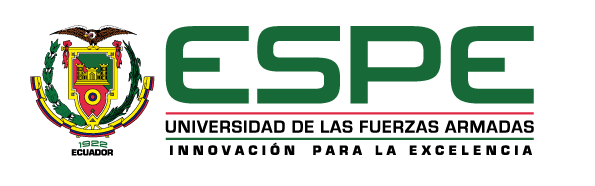 Prueba T Student o distribución T

Método Levene

Comprobación de igualdad de varianza
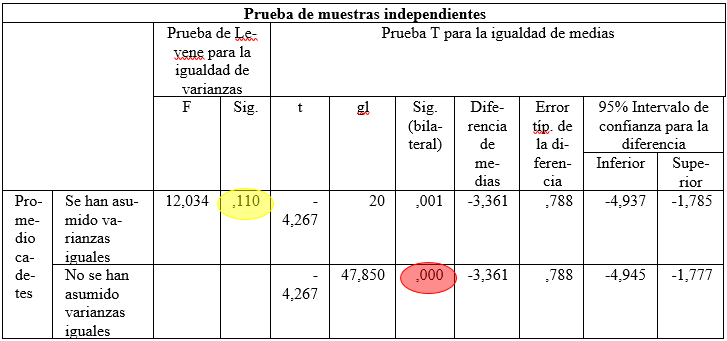 El valor de significancia de las varianzas obtenida con la prueba Levene y contrarrestado con el valor alfa, determina un valor mayor a α = 0,05 por lo que se acepta la hipótesis nula:

H0: Las varianzas son iguales

Por tanto, se asume que las varianzas de la variable promedio o calificación son iguales.
ANÁLISIS CORRELACIONAL
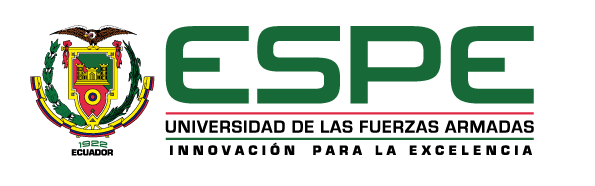 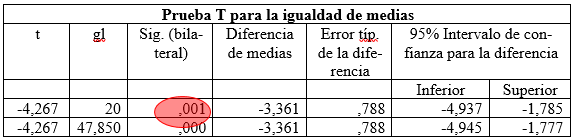 Prueba T Student


Significancia Bilateral
Se demuestra que p valor es menor que alfa, por lo cual, según los criterios de probabilidad; se determina que existe una diferencia significativa en las calificaciones y promedios de los alumnos de tercer semestre de Ingeniería Agropecuaria de la Universidad de las Fuerzas Armadas ESPE.  Por consiguiente, la Hipótesis Nula se rechaza y se acepta la:
Hipótesis alternativa: “La inteligencia emocional se relaciona con el rendimiento académico de estudiantes de tercer semestre de Ingeniería Agropecuaria de la Universidad de Fuerzas Armadas ESPE”
Por tanto, la aplicación de una propuesta alternativa mejora la inteligencia emocional de los estudiantes mostrando cambios significativos en su rendimiento académico, lo que muestra una relación funcional de mayor inteligencia emocional mayor desempeño.
PROPUESTA ALTERNATIVA
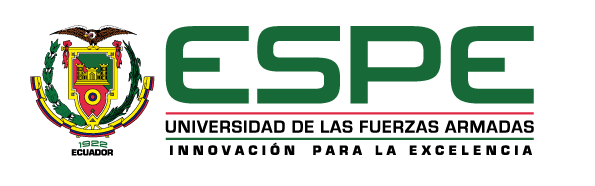 EMOCIONES Y SENTIMIENTOS
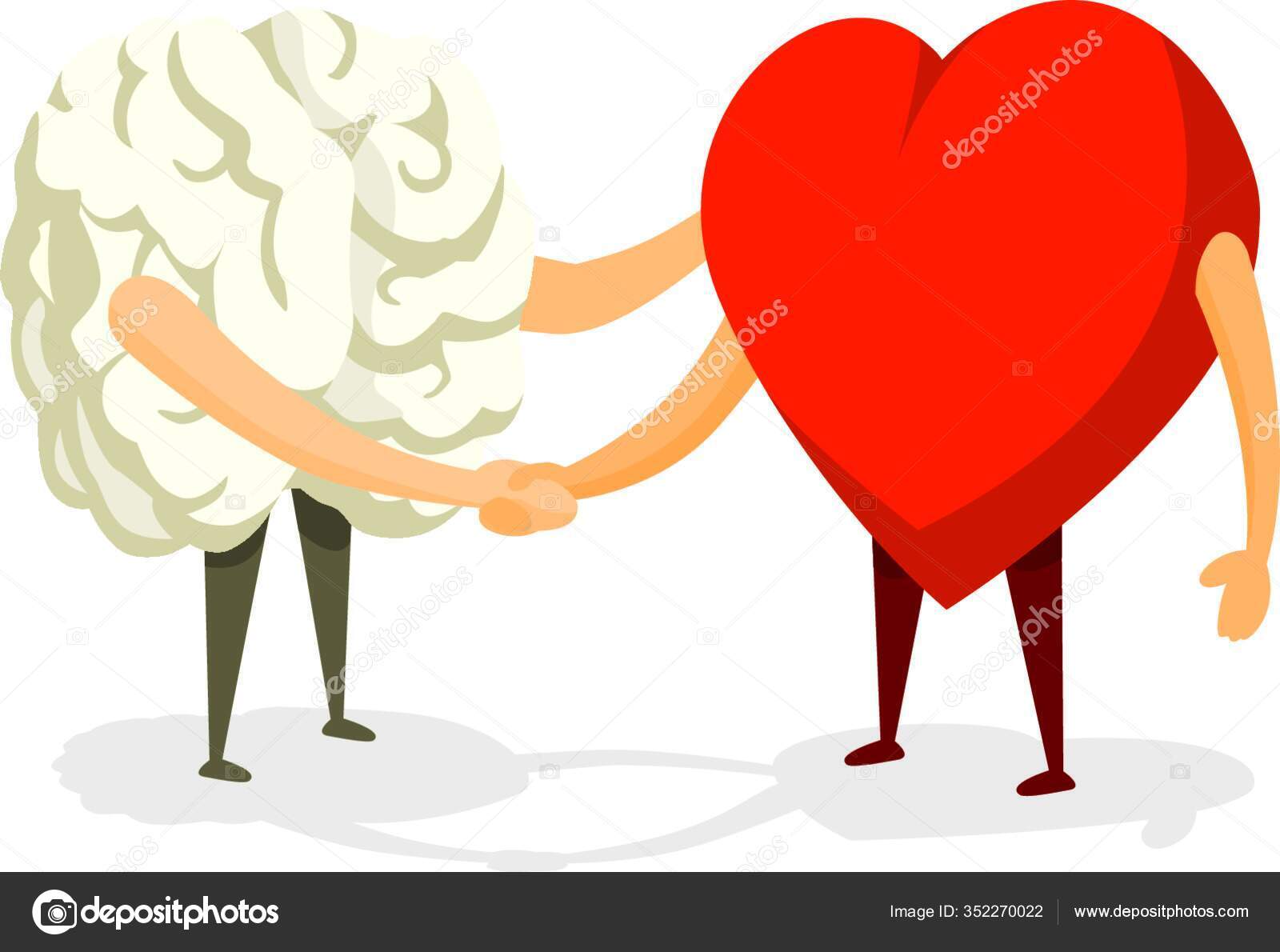 PROPUESTA ALTERNATIVA
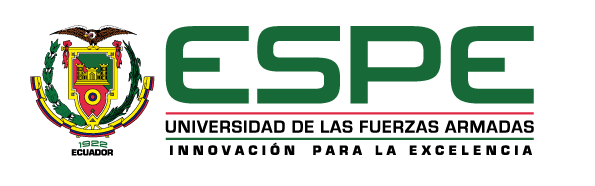 PROPUESTA ALTERNATIVA: Inteligencia emocional y rendimiento académico
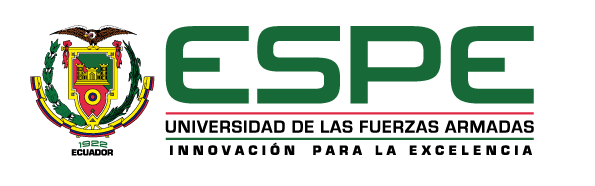 CONCLUSIONES
Las emociones de los investigados requieren ser fortalecidas en toda su esencia, considerando que el entorno donde se desarrollan incide en la evolución holística de los mismos que perciben factores del área emocional que pueden perturbar las relaciones interpersonales e influir en el desarrollo cognitivo.
La aplicación de la prueba T de student para validar los datos recogidos sobre los estudiantes de la carrera de Ingeniería Agropecuaria de tercer semestre de la Universidad de las Fuerzas Armadas ESPE durante el periodo académico septiembre a diciembre 2019, permitió determinar de manera cuantitativa el aprendizaje significativo que se obtuvo al aplicar una propuesta alternativa  y que atendió  las necesidades afectivas de los estudiante, de donde se acepta la Hipótesis Alternativa, es decir, la aplicación de una propuesta alternativa mejora la inteligencia emocional de los estudiantes mostrando cambios significativos en su rendimiento académico, lo que muestra una relación funcional.  
La propuesta alternativa de IE aplicada para desarrollar la inteligencia emocional de los estudiantes permitió evidenciar el mejoramiento del rendimiento académico de los estudiantes, además, esto aporta a desarrollar habilidades como: participación activa, disminución de frustración; resiliencia, resolución de conflictos, satisfacción personal, profesional y laboral.
Se puede evidenciar de la investigación, que la mayor parte de discentes de la muestra abordada tiene un aceptable rendimiento académico cuando presentan un mejor control y manejo de las emociones, es decir, la inteligencia emocional esta predominante en los estudiantes.
RECOMENDACIONES
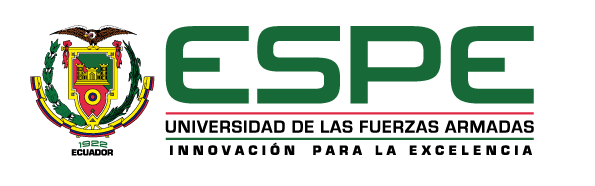 El aula de clase debe ser un lugar, donde se proporcione al estudiante un entorno favorable y un saludable ambiente académico donde se produzcan experiencias positivas que generen emociones de alegría, satisfacción y tranquilidad, para de esta manera beneficiar e influir en el desarrollo cognitivo y las relaciones interpersonales de los discentes.
Establecer estrategias emocionales y / académicas que fortalezcan el aprendizaje en clase mediante el desarrollo de la inteligencia emocional para de esta manera conseguir, que los estudiantes apliquen conocimientos teóricos a espacios prácticos donde muestren sus habilidades y destrezas. 
Implementar la propuesta alternativa aplicada en clase, con la finalidad de impulsar el mejoramiento de las habilidades mentales y control de las emociones, en estudiantes que cursan semestres iniciales donde hay una prevalencia de factores de riesgo asociados a su edad, motivación académica, para mejorar el proceso de enseñanza – aprendizaje con resultados útiles también para su vida extra curricular.
Determinar los tipos de inteligencia múltiple del estudiante y enfatizar la inteligencia predominante para dotar al estudiante de recursos que garanticen su adherencia con el proceso educativo con la finalidad de aplicar estratégicas pedagógicas y andragogicas que se adapten a las necesidades reales de los estudiantes y se consiga el impulso de mejoramiento en los rendimientos académicos.